Let’s Discuss our Usual Behavior:
Communication Roadblocks Activity
Find your "Usual Behavior Color" group!
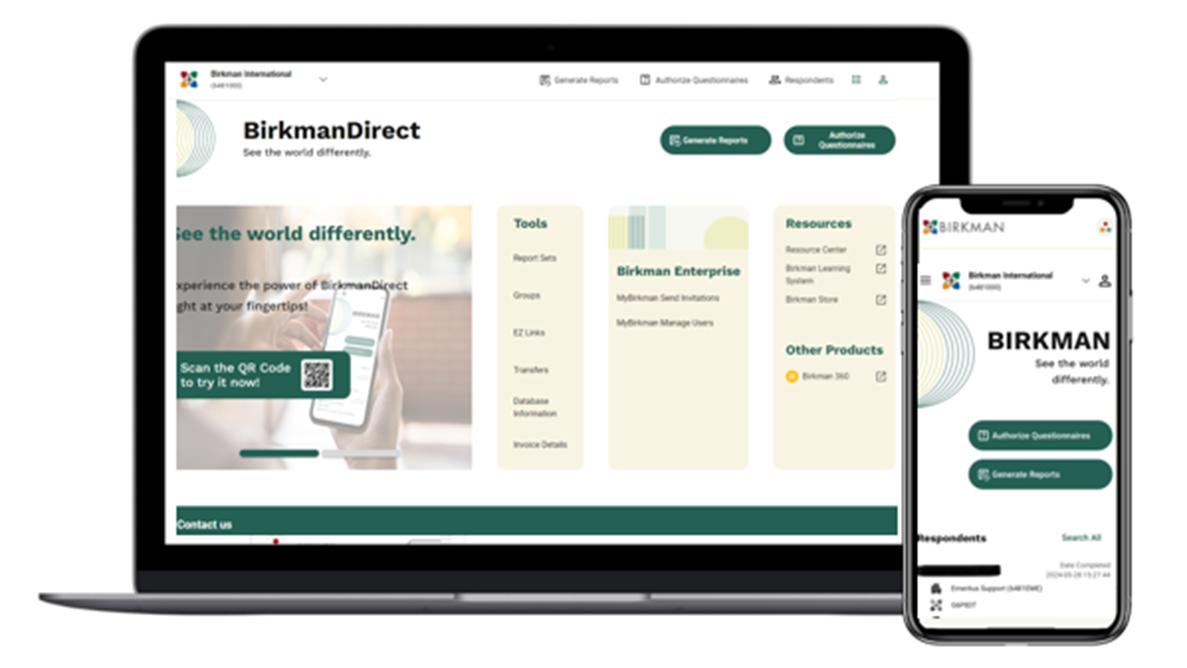 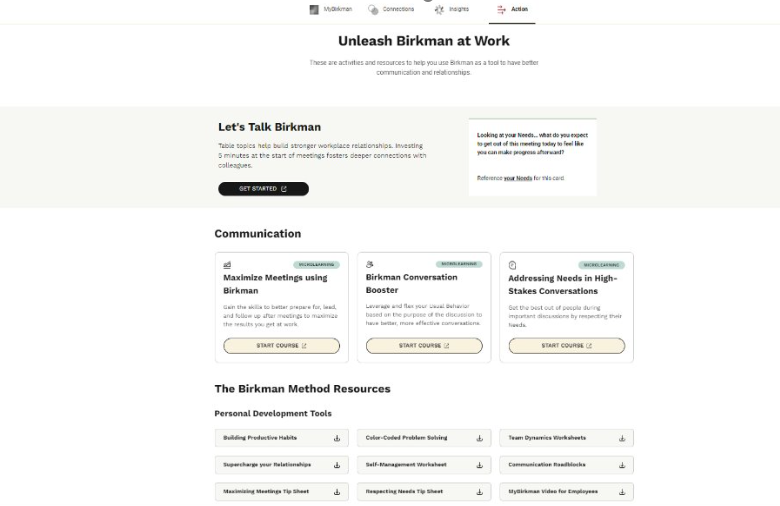 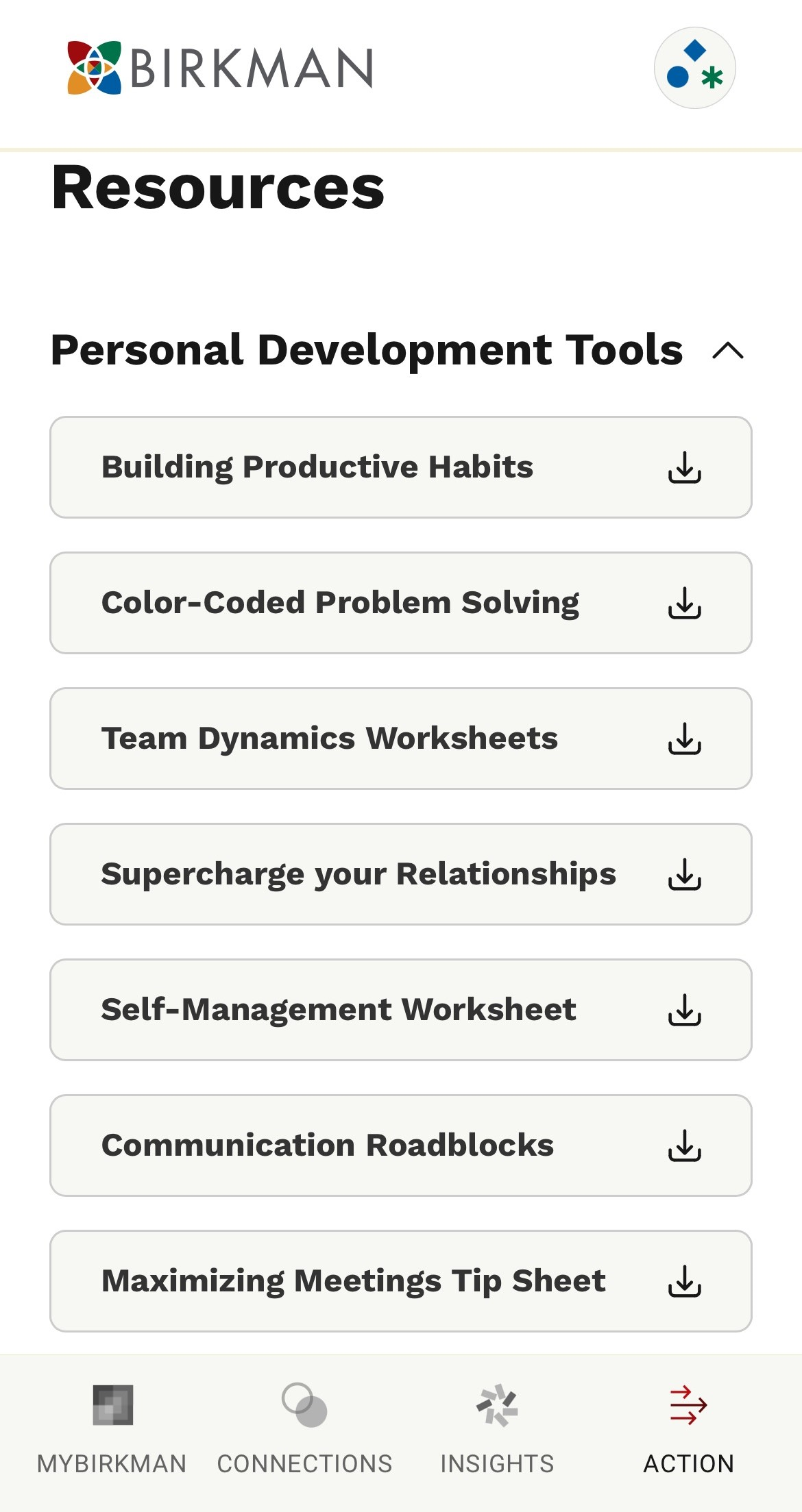 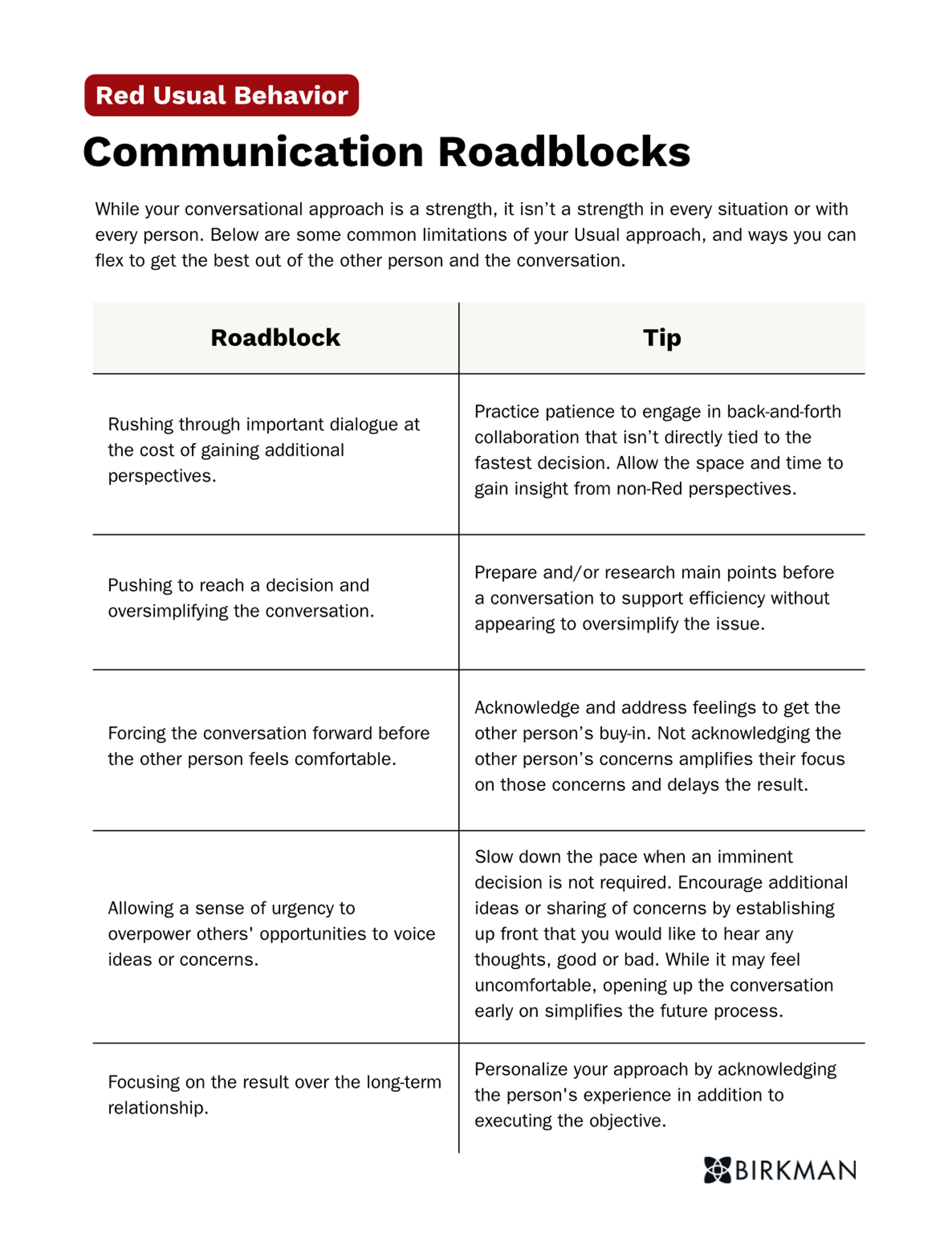 What barriers might your usual style create in conversations? 

Let’s look at some practical tips for flexing your style…
Discussion Questions: 10 Minutes
2
3
1
As a group, review the roadblocks and tips.
Think of a conversation that didn’t go as planned. Which tip can  you implement next time this happens?
Designate a spokesperson to share an aha moment from your group.